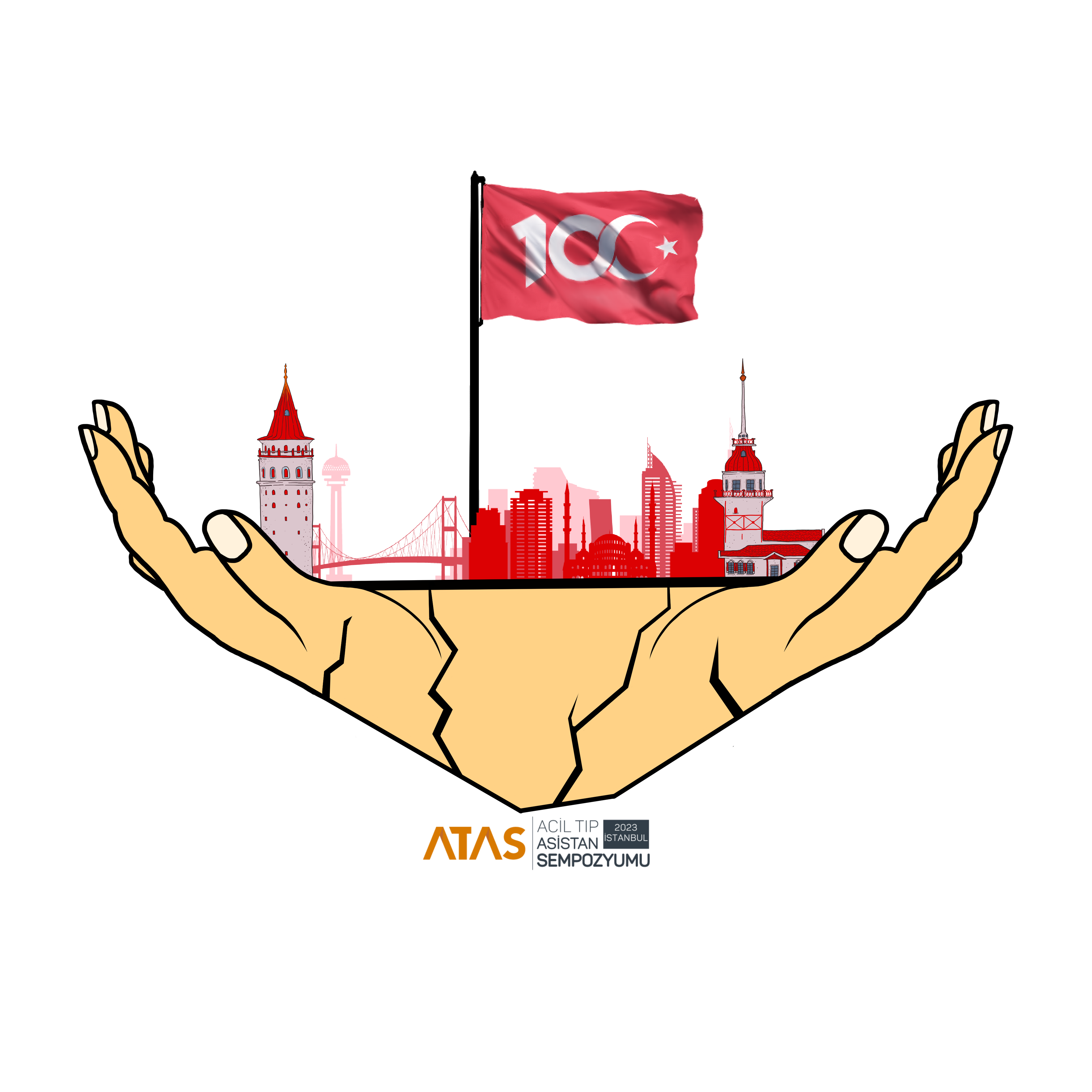 8-11 Haziran 2023 Şile Doğa Tatil  Köyü ,İstanbul
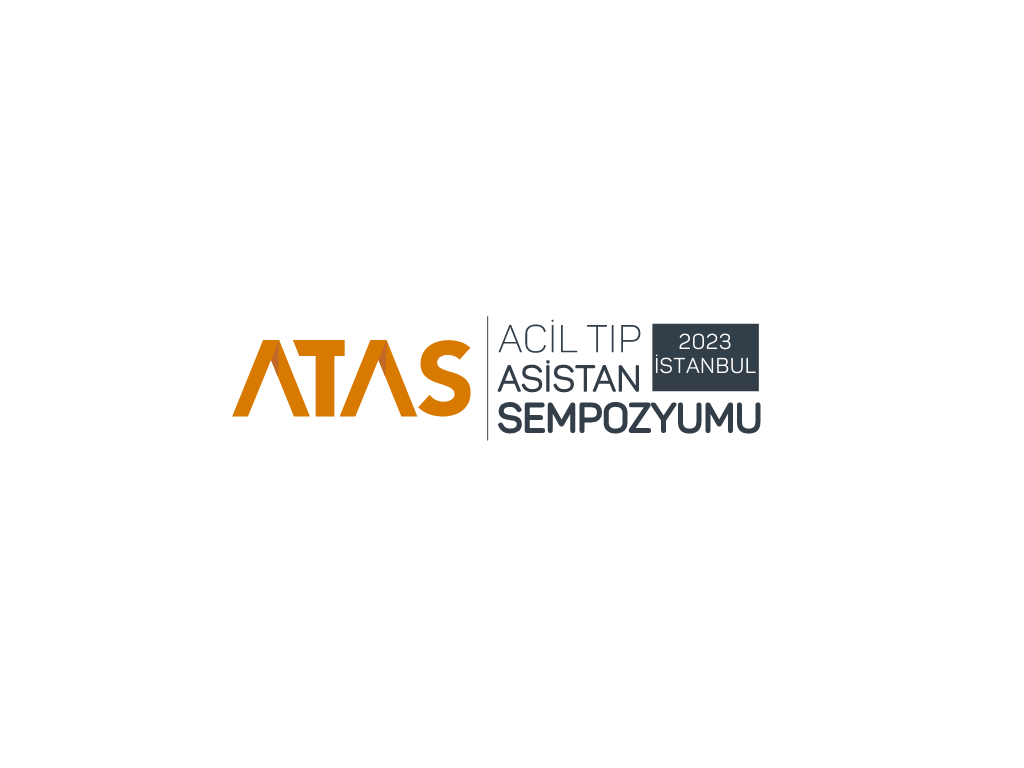 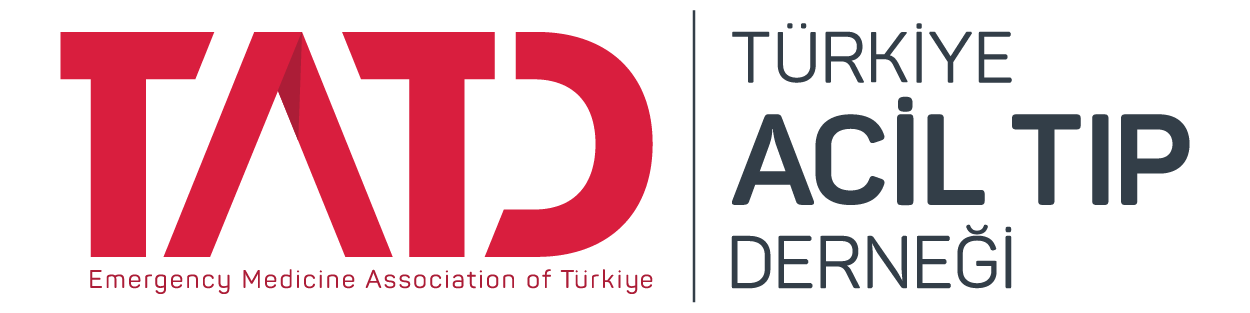 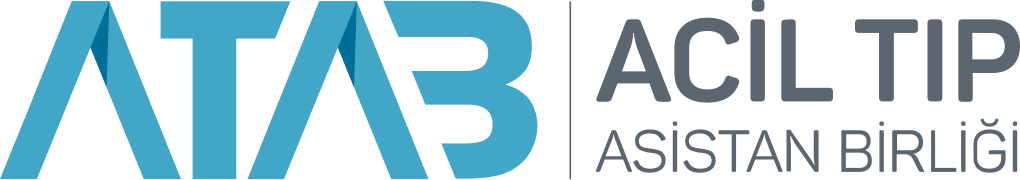